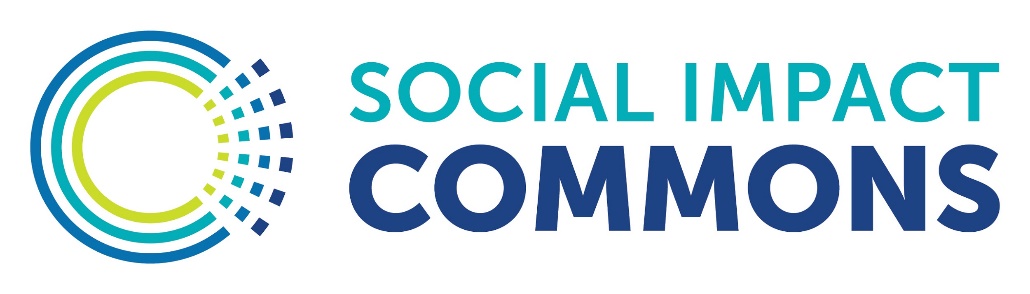 Portfolio Reflections
Balance & The Big Questions
This work is licensed under a Creative Commons 
Attribution-NonCommercial-ShareAlike 
4.0 International Public License

This means you can adapt this work and share its contents freely for non-commercial purposes, provided you credit Social Impact Commons.
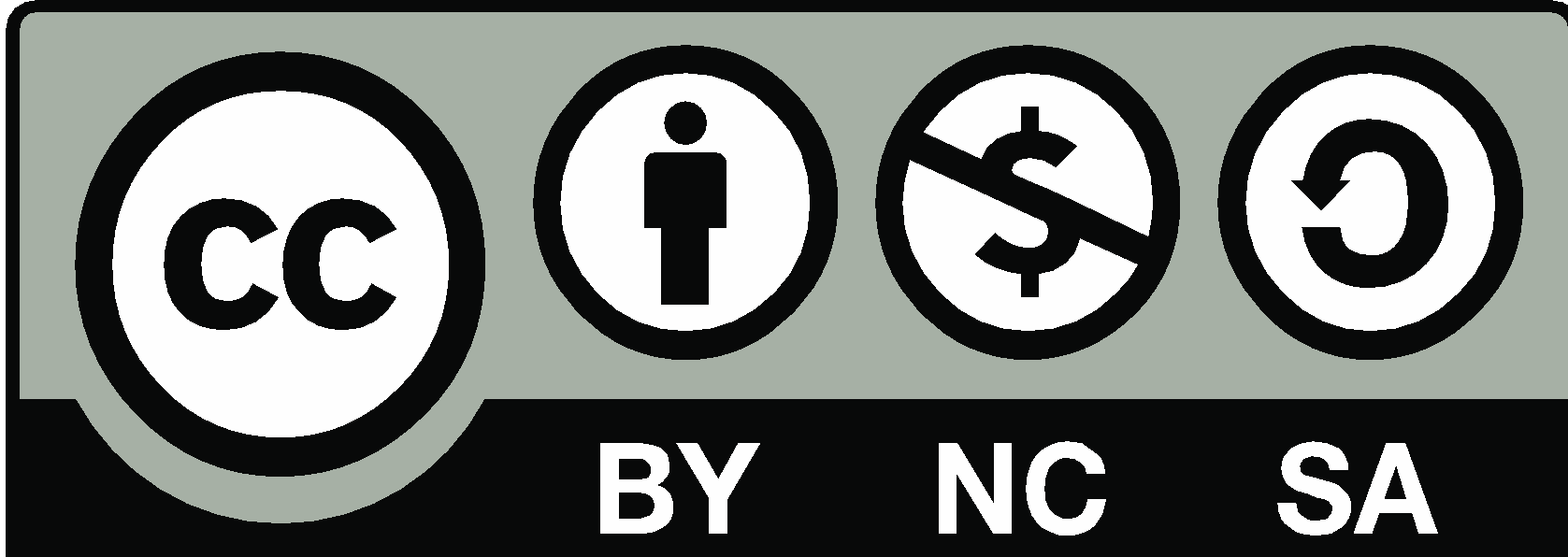 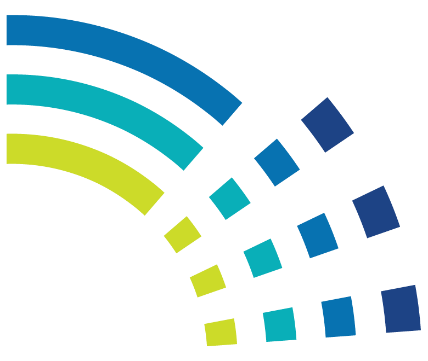 Portfolio Analysis Observations
Data sources and data quality takes time
Projects in transitions have a lingering impact on the organizational finances
Understanding true costs of services is often a challenge
Advancement supports influence revenue growth rates
Portfolio analysis leads to diversity in supports and additional intentional management and fundraising tools
Portfolio analysis helps highlight opportunities and risks
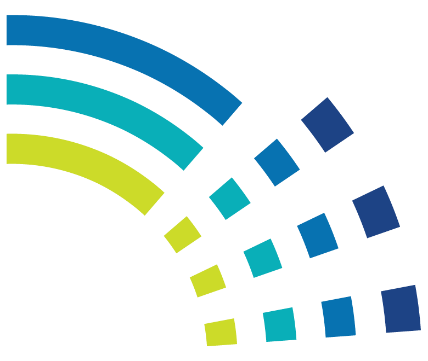 Why does the nonprofit sector exist?
A few political economic theories of the sector. It exists…

To redistribute wealth accumulated by a minority group as the result of unchecked capital markets.
To meet societal needs that the government and private sector are not fulfilling.
To support pluralism of ideas and solutions for addressing social and economic problems.
To be an economic refuge for people engaged in socially beneficial work that the market will not support.
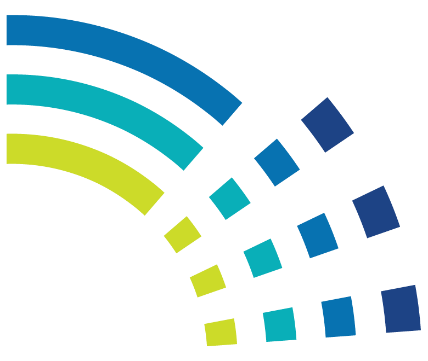 The Strategy Spectrum
Intentional community with targeted, shared impacts.
Open door to a refuge for making and doing social good.
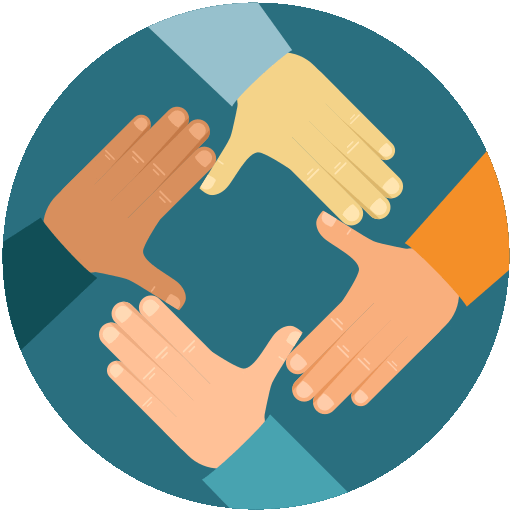 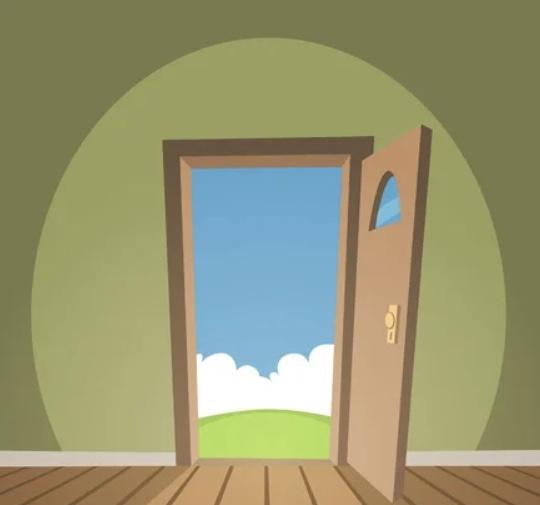 Most fiscal sponsors operate in the middle.
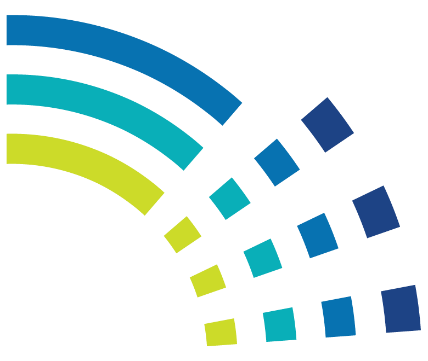 Generous support for the development and work of Social Impact Commons has been provided thus far by:
Asta Petkeviciute
Co-founder & Chief Financial Stewardasta@socialimpactcommons.org

Josh Sattely
Co-founder & Chief Legal Steward
josh@socialimpactcommons.org
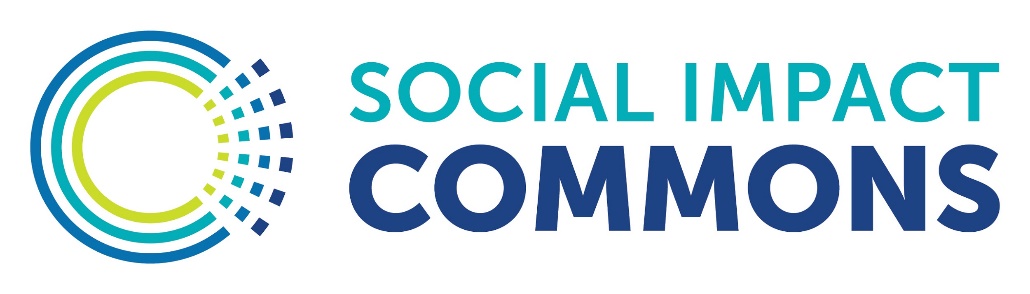 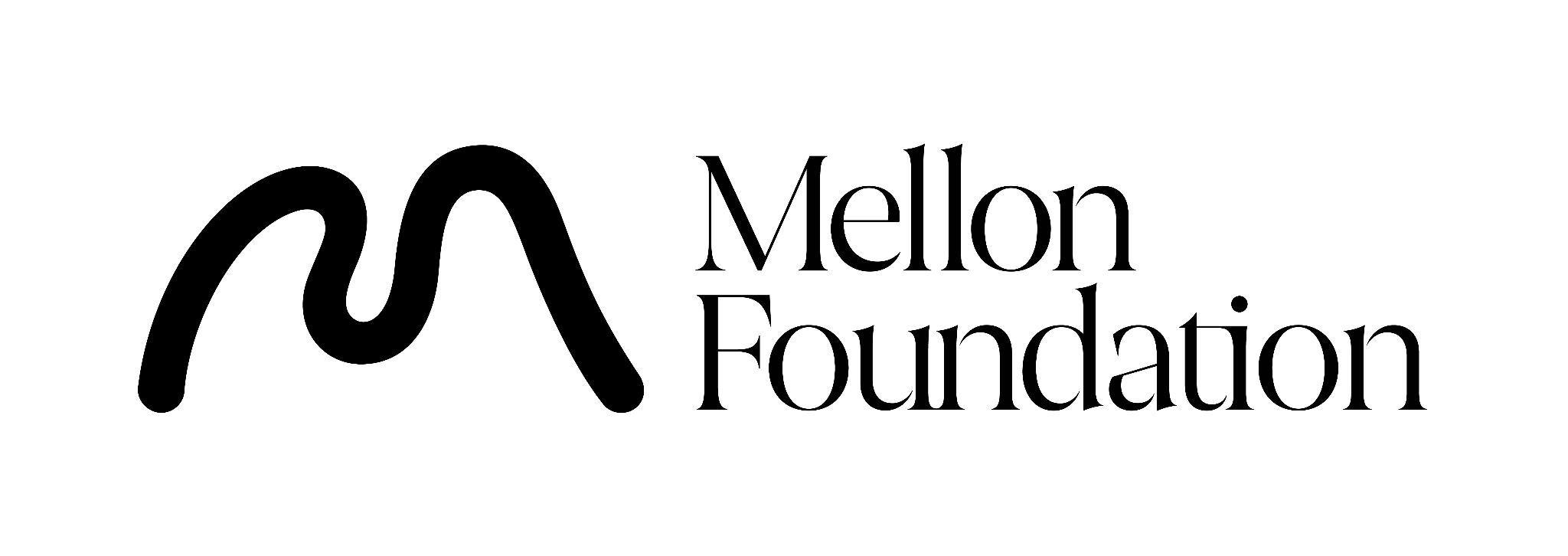 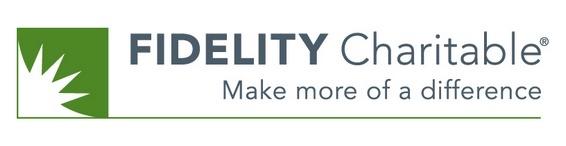 Through the Fidelity Charitable Trustees’ Initiative